番号
演　題

名前1 　名前 2

                                                 1:千葉大学医学部附属病院　○○
                                                 2:千葉大学医学部附属病院　○○
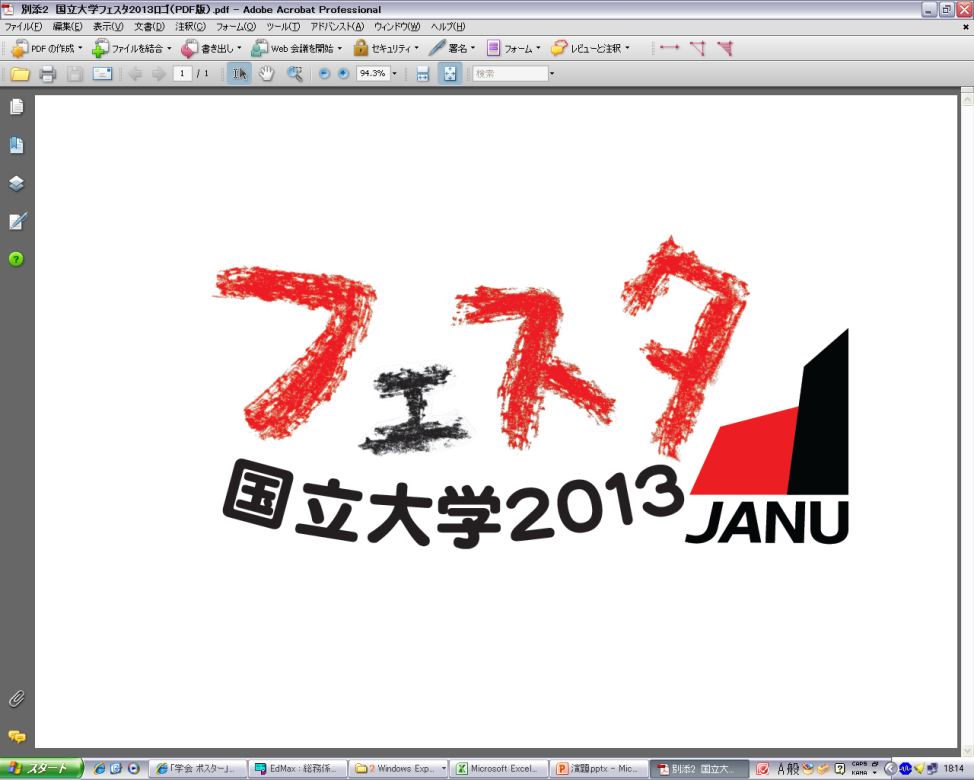 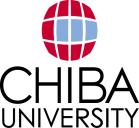 番号
演　題

名前1 　名前 2

                                                 1:千葉県立保健医療大学　○○
                                                 2:千葉県立保健医療大学　○○
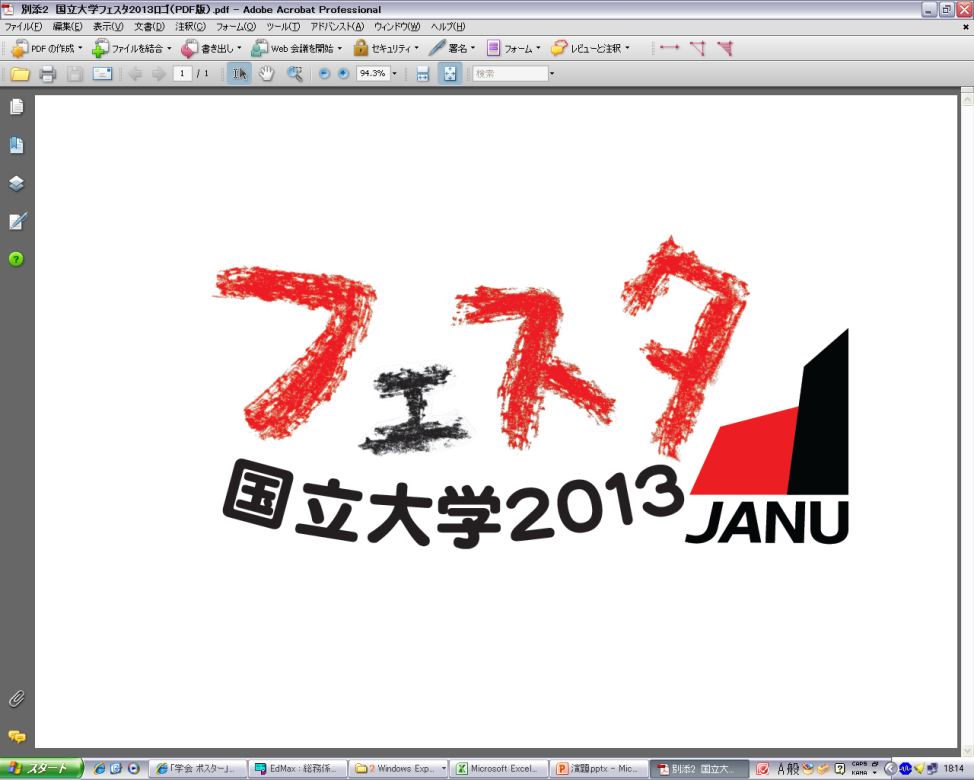 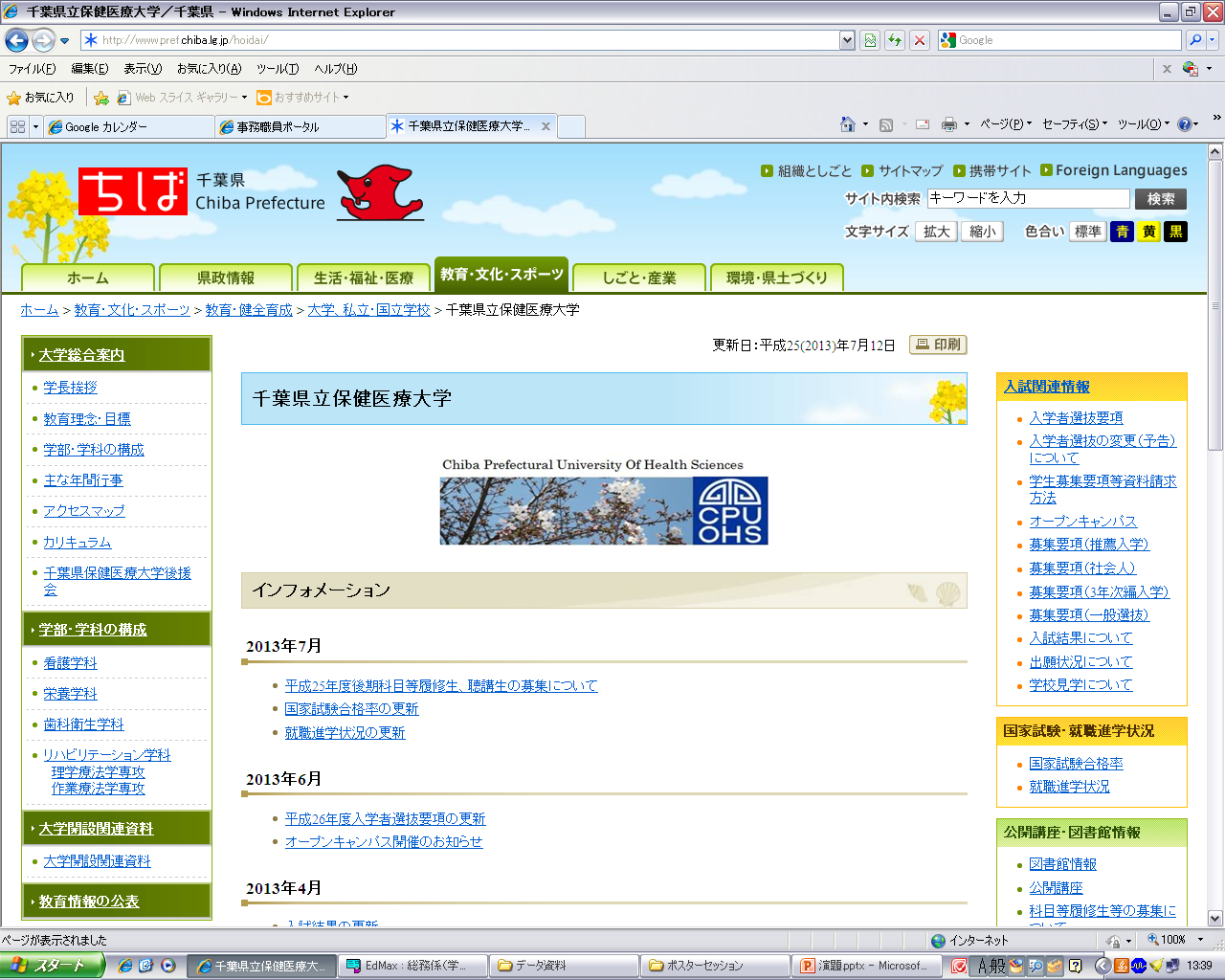